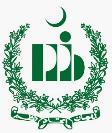 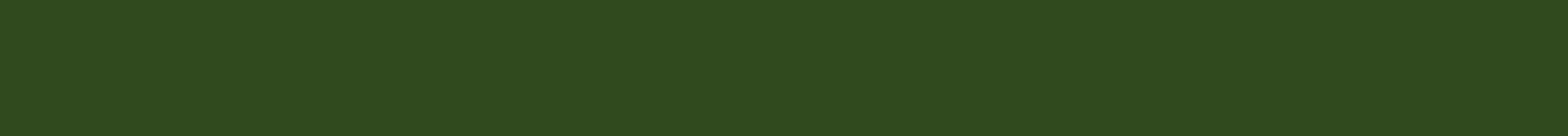 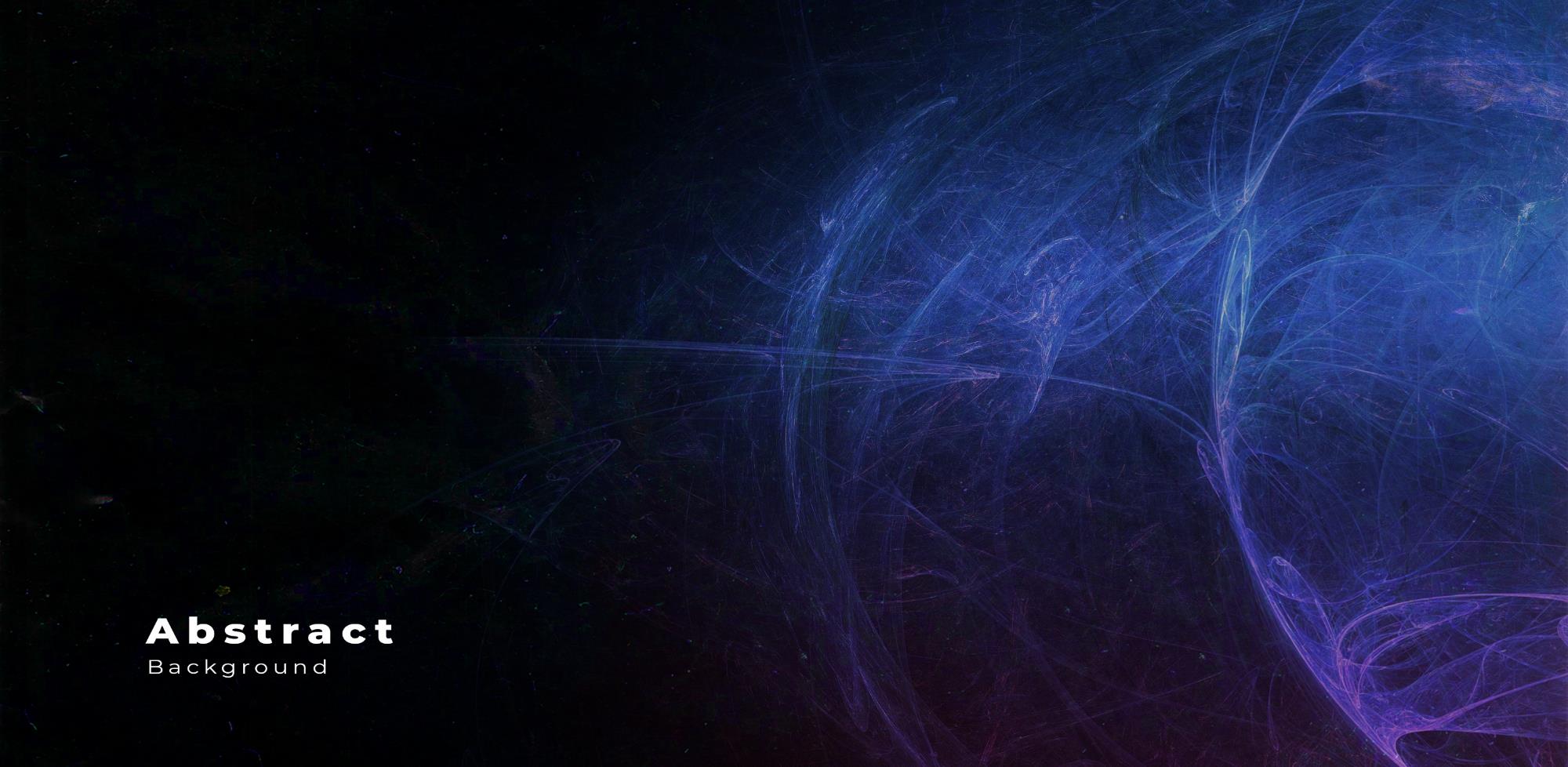 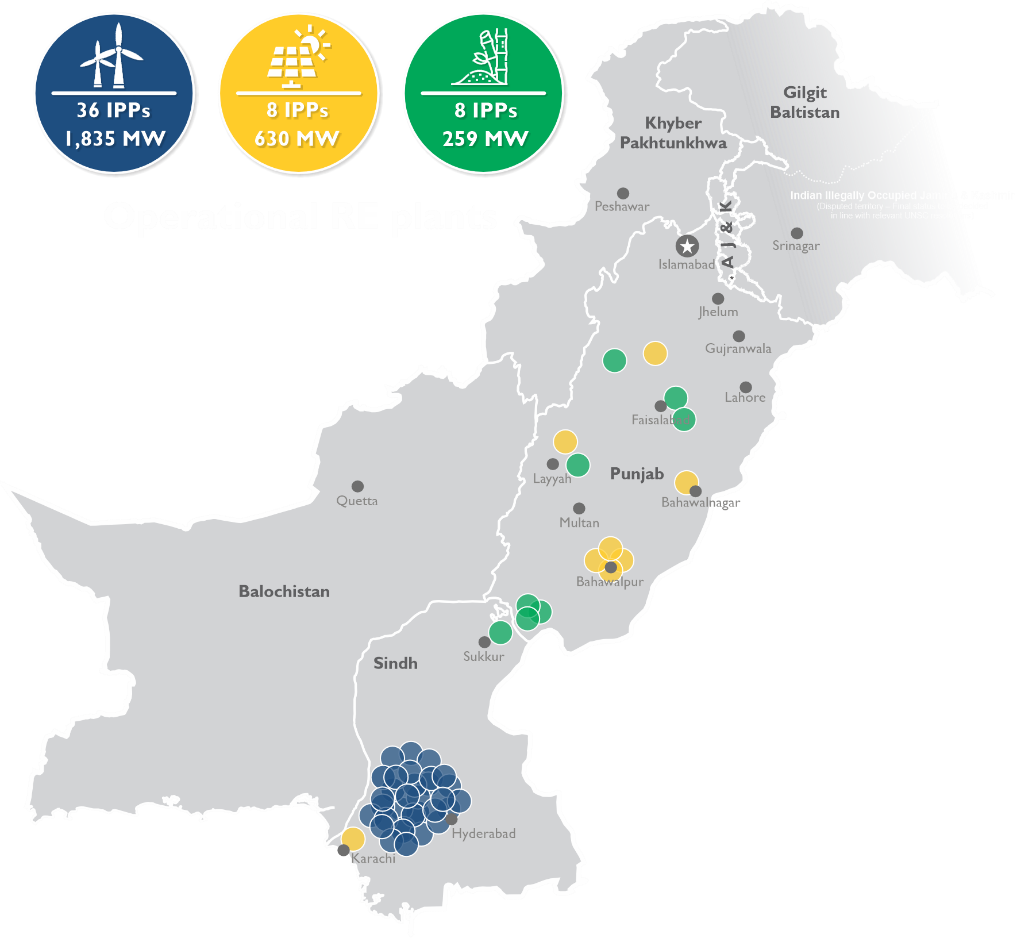 ОБЗОР ЭНЕРГЕТИЧЕСКОГО СЕКТОРА ПАКИСТАНА
Шахджахан Мирза
Управляющий директор
Совет по частной энергетике и инфраструктуре
Правительство Пакистана
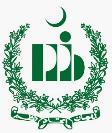 Обзор энергетического сектора Пакистана
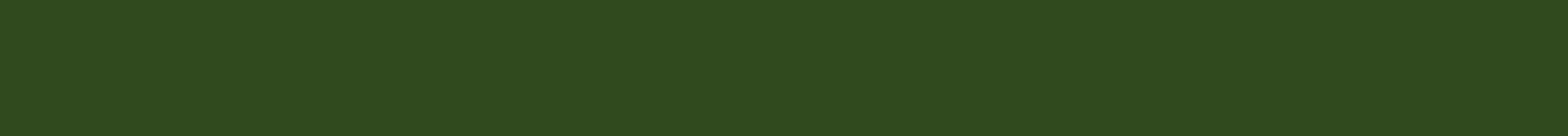 Население более 240 млн. человек - 7% (~ 16,8 млн.) неэлектрифицировано
Потребление электроэнергии на душу населения ~ 440 кВт-ч - в среднем по миру 3 081 кВт-ч
Цель - обеспечить 100% доступ к электроэнергии к 2030 г.
Прогнозируемый рост спроса на электроэнергию составляет 4,3% в год, ежегодный прирост мощности - 3 556 МВт
25-летняя история надежной работы независимых производителей электроэнергии (НПЭ)
Для достижения ЦУР запланировано увеличение доли ВИЭ до 62% к 2031 г., включая гидроэнергию
Потребителям предлагается использовать потенциал ВИЭ путем самостоятельной генерации. 
К 2030 г. сокращение выбросов CO2 до 198 гСО2/кВт-ч с нынешних 356 гСО2/кВт-ч, что ниже среднего показателя по странам региона, а также показателя многих стран-членов ОЭСР
Расширение сети передачи и распределения электроэнергии - внедрение развитой инфраструктуры измерений и интеллектуальных сетей
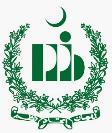 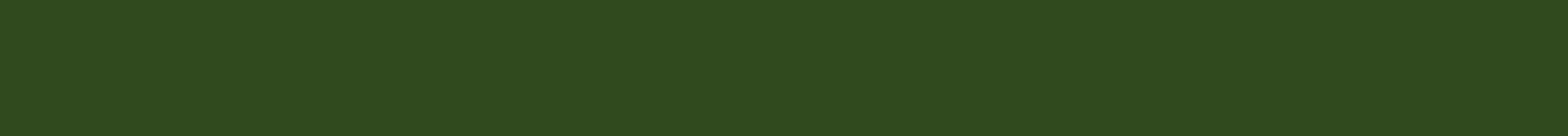 Обзор энергетического сектора Пакистана
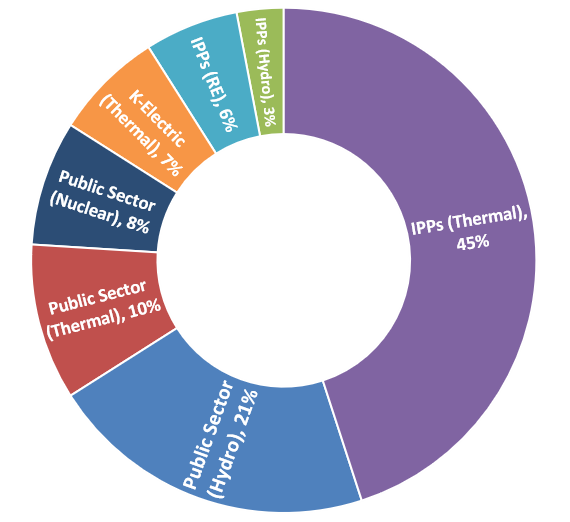 ГОСУДАРСТВЕННЫЙ СЕКТОР
Гидро		               9 331 МВт  (21%)  
Тепловая	               4 507 МВт  (10%)
Атомная	               3 545 МВт  (8%)
Итого	                17 383 МВт  (39%)
Гидро 
23,58%

Газ/Р-СПГ 29,61%

Нефть
16,18%

Уголь
16,10%

Атомная 8,03%

ВИЭ
6,51%
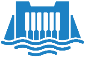 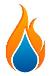 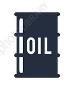 ЧАСТНЫЙ СЕКТОРК 
Гидро НПЭ	1 205 МВт  (3%)
Тепловых НПЭ	20 539 МВт  (45%)
ВИЭ			2 854 МВт   (6%)
КЭ (нефть/газ/ВИЭ)	2 962 МВт   (7%)
Итого	                27 560 МВт  (61%)
44,943 MW
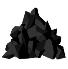 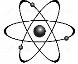 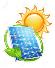 Итого			44 943 МВт
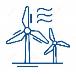 Система NTDC	41 981 МВт
Обзор энергетического сектора Пакистана
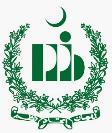 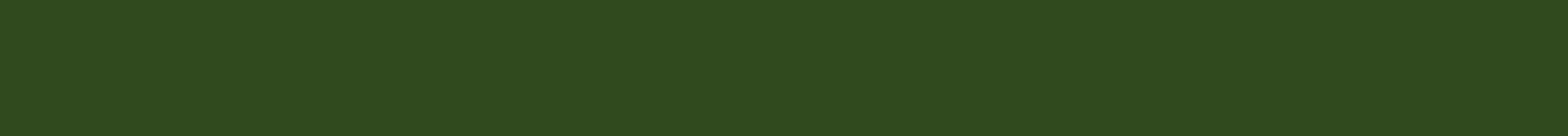 Будущие объекты ВИЭ 

Солнечная энергетика	6564 МВт-ч
Солнечная РГ	2000 МВт
Солн, чистое измерение	 4320 МВт
Ветроэнергетика	4827 МВт
Гидро 			3588 МВт

Итого:   22 289 МВт
2031
Общая установленная мощность 63 ГВт
Доля ВИЭ 62%
2023
Общая установленная мощность 45 ГВт
Доля ВИЭ 31%
4
Потенциал ВИЭ
Оценочный потенциал ВИЭ
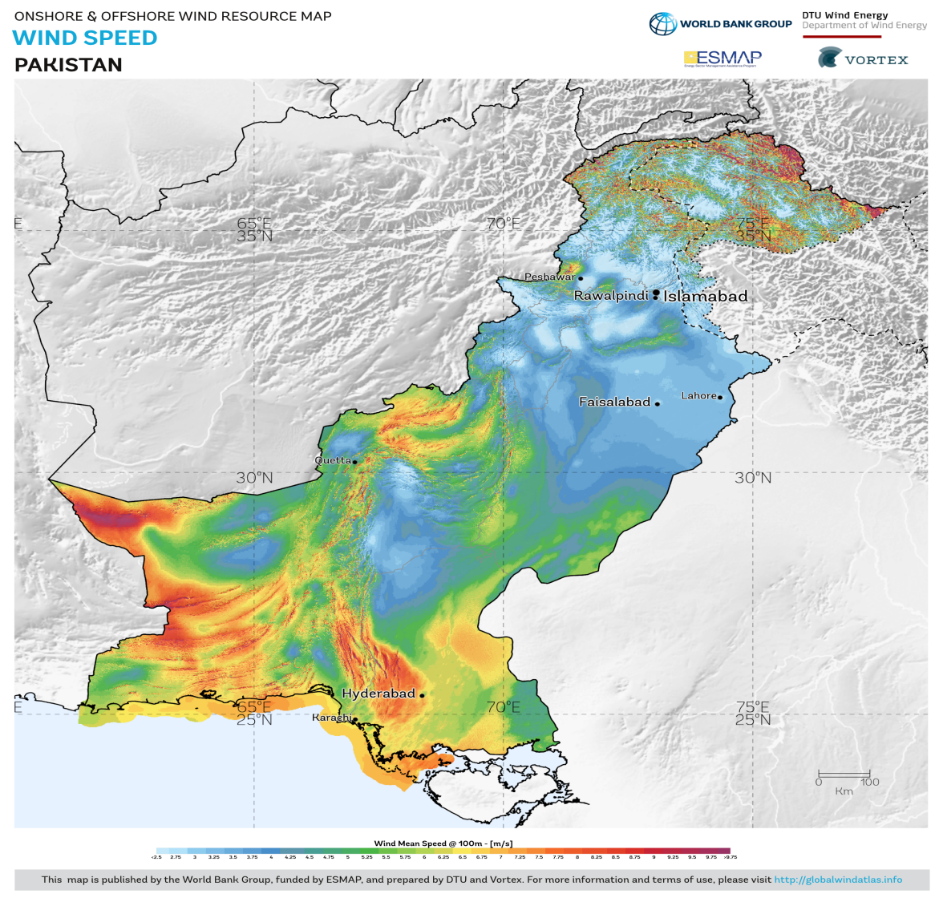 СЭС: 2 900 ГВт
ВЭС: 132 ГВт
ГЭС: 64 ГВт
Биомасса: 2 ГВт
Энергия из отходов: 0,4 ГВт
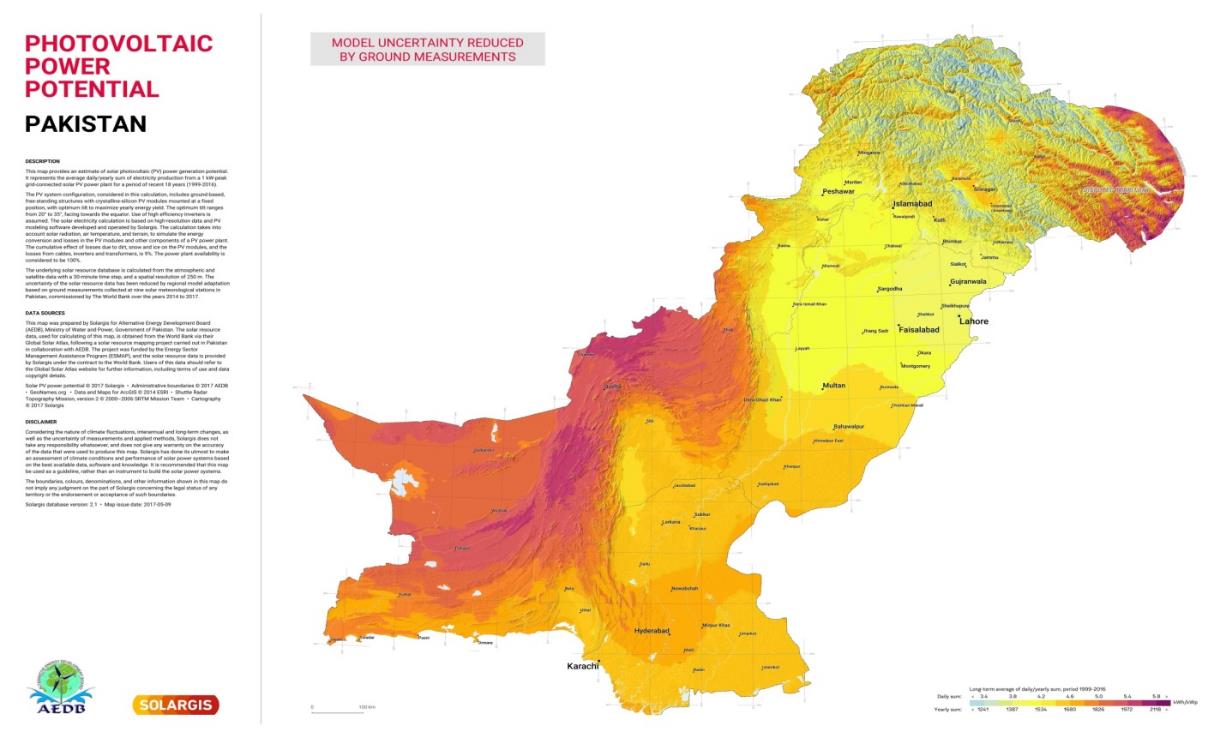 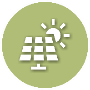 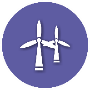 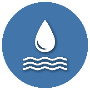 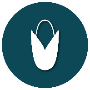 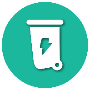 5
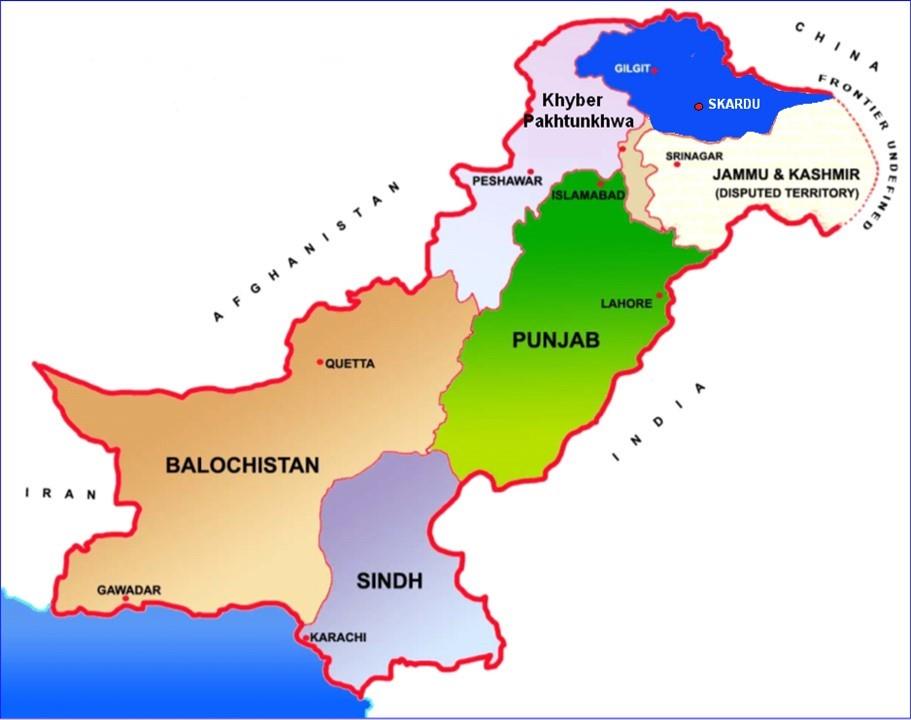 21 162 МВт
ГИДРОЭНЕРГЕТИЧЕСКИЙ ПОТЕНЦИАЛ
64 000 МВт
8 296 МВт
27 013 МВт
7 316 МВт
5 МВт
208 МВт
Национальная политика в области электроэнергетики 2021 г.
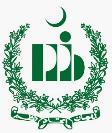 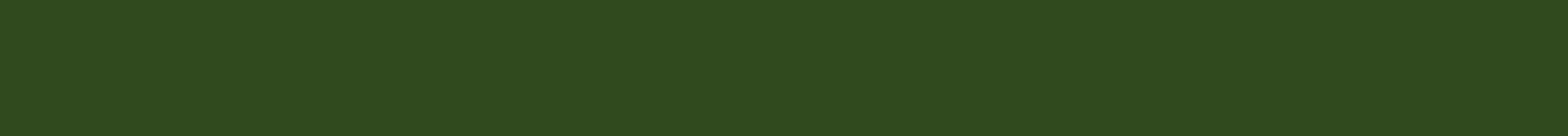 Всеобщий доступ к электроэнергии за счет
Оптимального использования местных ресурсов
Комплексного планирования
Эффективного, ликвидного и конкурентного рынка
Доступных и экологичных результатов для потребителей.
Цели в области электроэнергетики
Доступ к недорогой энергии
Энергетическая безопасность
Устойчивое развитие
Пакет мер по стимулированию и обеспечению безопасности
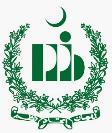 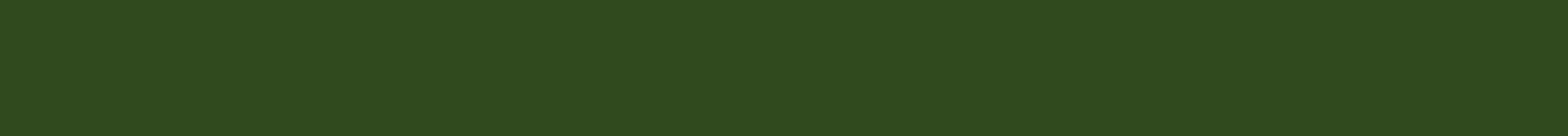 Целевая доля альтернативной ВИЭ-генерации в сетях составляет 20% к 2025 и 30% к 2030
Долгосрочные контракты на 25-30 лет
Нулевые пошлины на импорт установок и оборудования для ВИЭ и 5% для гидро
Гарантия покупки электроэнергии и выдачи мощности
Защите от политических форс-мажоров и изменений в законодательстве
Освобождение от налогов с оборота, у источника и налогов с продаж
Индексация тарифов: Инфляция (ИПЦ США и ИОЦ Пакистана), валютные затраты, паритет доллара США и пакистанской рупии (USD/PKR)
Гарантированная правительством конвертация пакистанских рупий и перечисление иностранной валюты
Стандартный пакет гарантий: IA, PPA/TSA, FSA/CSA/GSA/WUA и DIA
Трехуровневый механизм разрешения споров, включая арбитраж по правилам Лондонского международного третейского суда / ЮНСИТРАЛ
Гарантии правительства, включая компенсацию в случае прекращения проекта
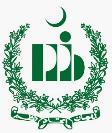 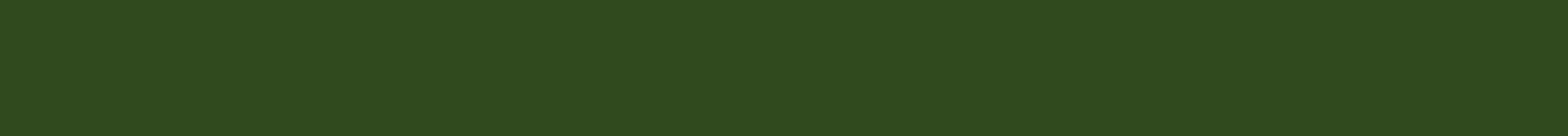 РАМОЧНЫЕ МЕТОДИЧЕСКИЕ ПРИНЦИПЫ ПО УСКОРЕННОЙ РЕАЛИЗАЦИИ ИНИЦИАТИВ В ОБЛАСТИ ФОТОЭЛЕКТРИЧЕСКОЙ СОЛНЕЧНОЙ ЭНЕРГИИ 2022 Г.
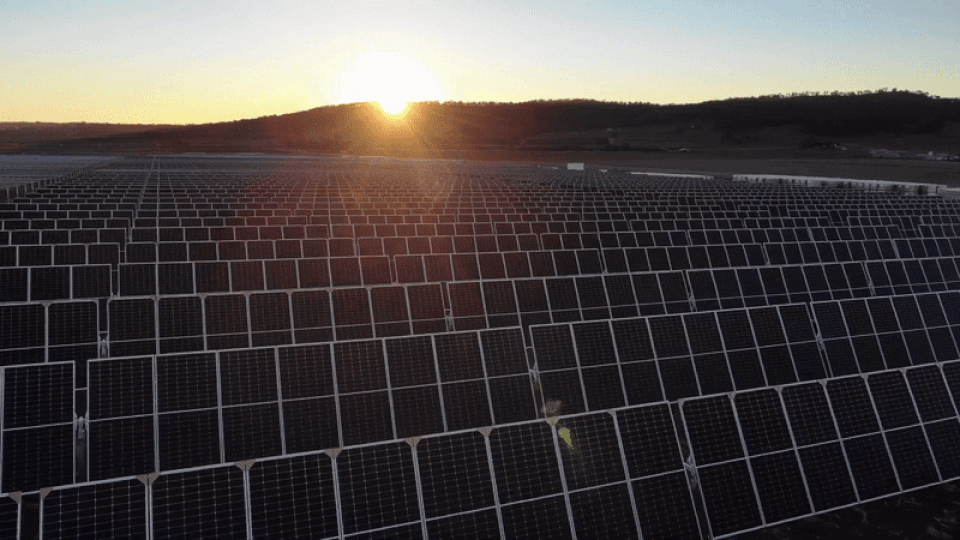 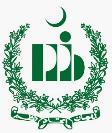 Основные методические принципы
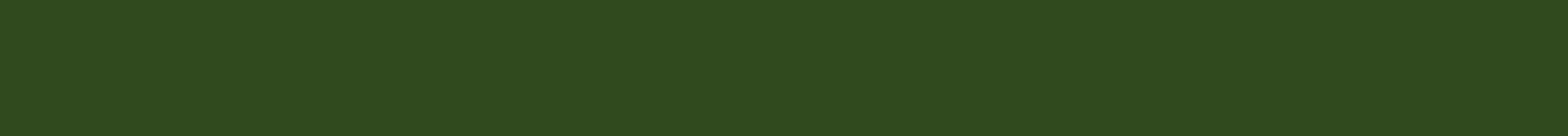 Правительство Пакистана одобрило рамочные методические принципы для следующих инициатив в области солнечной энергетики:
Замещение дорогостоящего импортного ископаемого топлива солнечной фотоэлектрической энергией – 6 ГВт
Солнечная фотоэлектрическая генерация на питающих линиях 11 кВ – 2 ГВт
Солнечная генерация в общественных зданиях – 1 ГВт
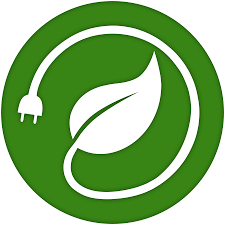 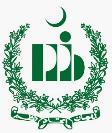 Основные методические принципы
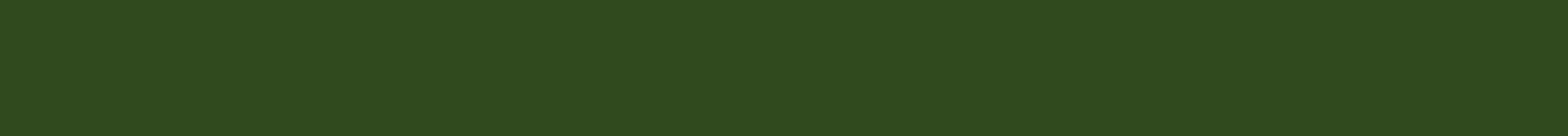 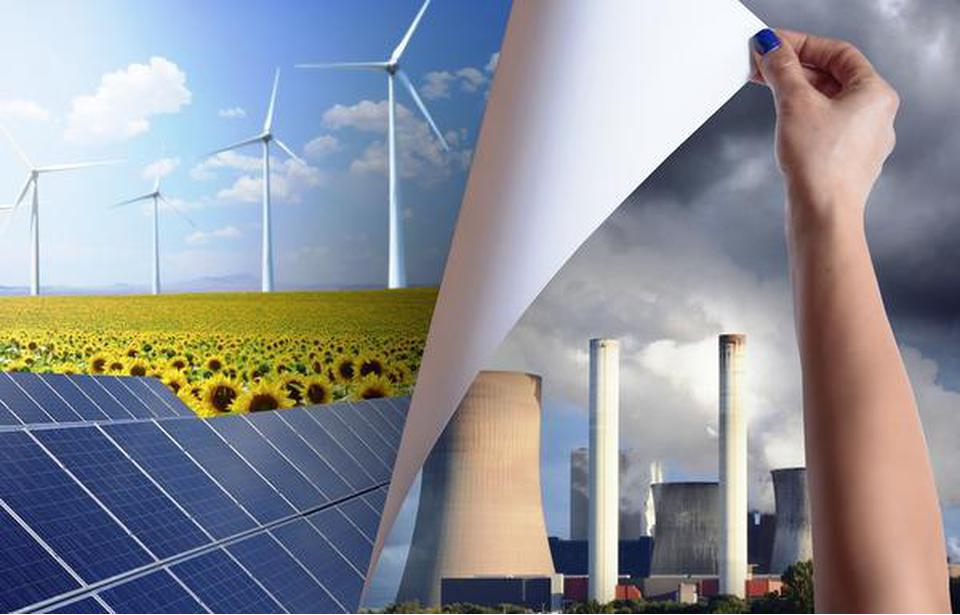 Прямой тариф, устанавливаемый на основе одноэтапной процедуры тендера с двумя конвертами
$ индексация тарифа на 80% на ежеквартальной основе
Разрешена корректировка в связи с изменением процентных ставок (SOFR и KIBOR)
Правительство будет закупать всю электроэнергию на условиях СВЭП на 25 лет
Правительство предоставит земельный участок и обеспечит покупку электроэнергии
Правительство освобождает от всех пошлин и налогов, связанных с импортом.
В дополнение к гарантии правительства, оплата электроэнергии также обеспечивается через механизм прямого дебетования
15% подоходный налог на прибыль и доходы НПЭ
Выход на проектную мощность в течение 10-24 месяцев после финансового закрытия
Потребность в иностранной валюте для реализации проектов должна быть обеспечена за рубежом
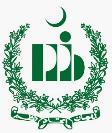 Солнечный проект мощностью 600 МВт в Кот-Адду / Музаффаргарх
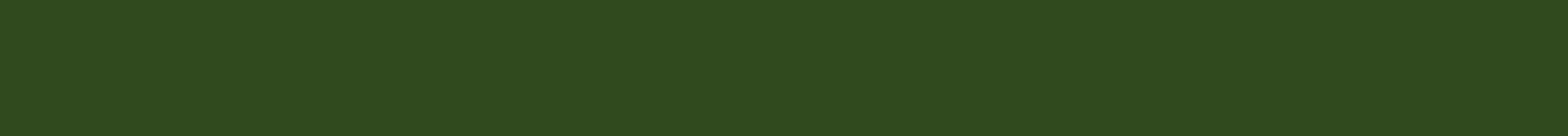 Первый фотоэлектрический проект мощностью 600 МВт будет реализован в Кот-Адду / Музаффаргарх, штат Пенджаб
Выбор места для проекта осуществляется с учетом доступности ресурсов, существующей сетевой инфраструктуры, наличия воды и близости к центрам нагрузки
Земля для проекта будет предоставлена федеральным правительством на условиях аренды
Были проведены технико-экономические исследования, необходимые для того, чтобы помочь претендентам подготовить свои предложения, и они стали частью запроса на предоставление предложений. 
Запрос на предоставление предложений был размещен 10 сентября 2023 г. и может быть приобретен до истечения срока подачи конкурсных предложений
Окончательный срок подачи конкурсных предложений – 11 декабря 2023 г.
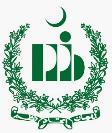 Инвестиционные возможности на либерализованном рынке электроэнергии Пакистана
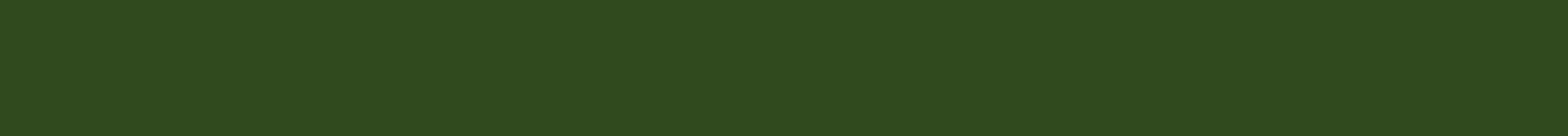 Приватизация и контракты на управление
Частные линии и открытый доступ к транзитной передаче мощности и электроэнергии
НПЭ, коммерческая и индивидуальная генерация
G
G
G
Генерация
Передача
Распределение
Конкурентный поставщик
(1 МВт или более)
1
Коммерческие продажи - через колесные схемы транзитной передачи мощности и электроэнергии в сети
Trader
C
На новом оптовом рынке допускаются три вида сделок с электроэнергией:
2
Сделки B2B - возможность относительно быстрой интеграции ВИЭ
3
Двусторонние договоры с распределительными компаниями - добавление генерирующих мощностей через открытые аукционы
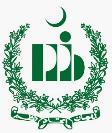 Перспективные планы и возможности
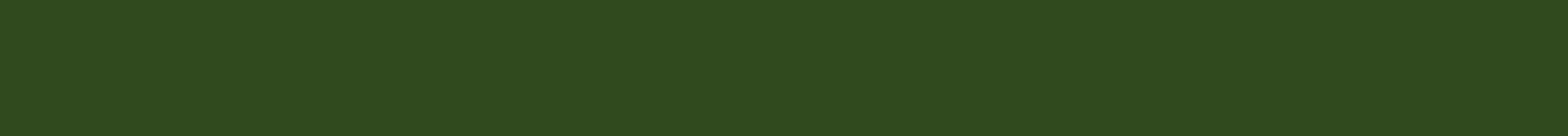 Разработка крупномасштабных проектов альтернативных ВИЭ для достижения целевых показателей, установленных правительством
Строительство линий электропередач за счет инвестиций частного сектора
Местное производство солнечных панелей и другого оборудования для ВИЭ ~ политика будет объявлена в ближайшее время
Проекты альтернативных ВИЭ, основанные на новых технологиях (например, солнечная тепловая энергия, геотермальная энергия) 
Разработка проектов альтернативных ВИЭ, на базе распределенной генерации в режиме B2B
Создание мини/микросетей на базе альтернативных ВИЭ, в городских и сельских районах
Гидроэнергетические проекты на базе насосно-аккумулирующих установок
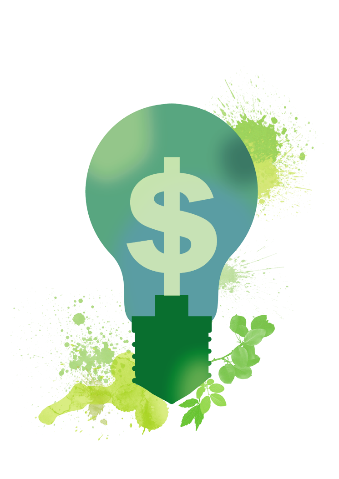 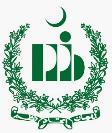 Инвестиционные возможности
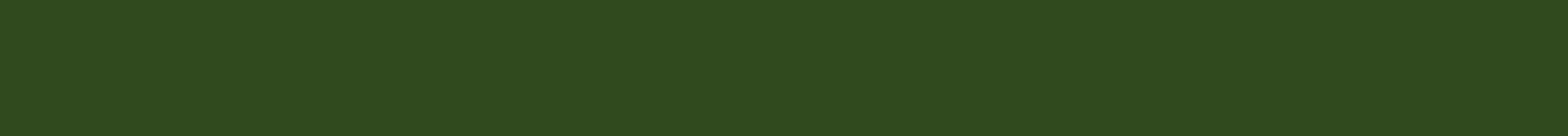 Следующие гидроэнергетические проекты доступны для инвестирования:
ПРОЕКТ ГИДРОЭЛЕКТРОСТАНЦИИ РАЖДХАНИ МОЩНОСТЬЮ 132 МВТ  
ПРОЕКТ ГЭС В РАДЖДАНИ АЗАД ДЖАММУ И КАШМИР
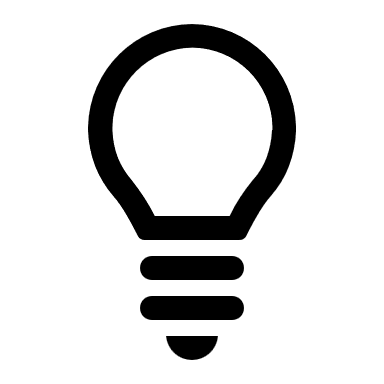 14 – 15 %
Строительство
5 лет
Внутренняя норма доходности (ВНД)
Мощность
132 МВт
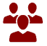 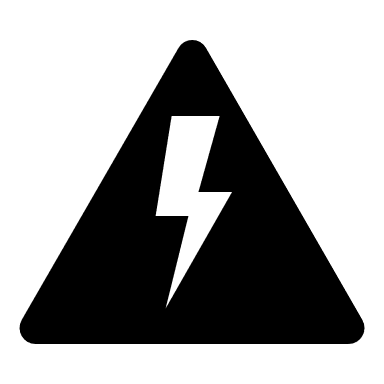 694 ГВт-ч
Годовой выпуск
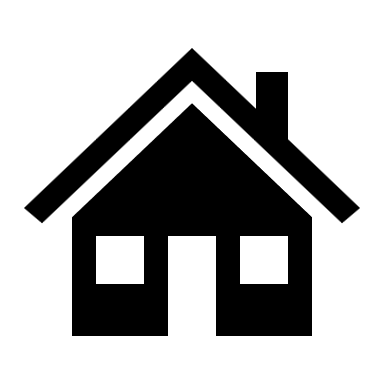 185 тыч.                 Электрифицированы   
домохозяйств
Расходы и прогнозы, 300 млн. долл. США
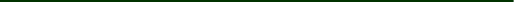 ТЭО
Спонсоры должны провести новое технико-экономическое обоснование
Окончательный вариант будет определен Национальным органом по регулированию электроэнергетики
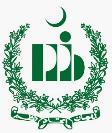 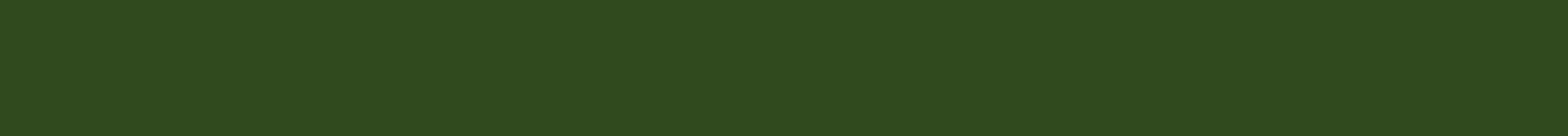 Спасибо
Совет по частной энергетике и инфраструктуре
Правительство Пакистана
www.ppib.gov.pk